“I Encontro Estadual de Vigilância em Saúde: Vigilância e Atenção Primária na Integralidade da Saúde”
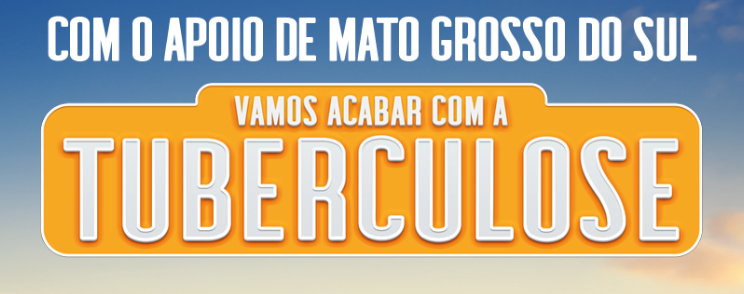 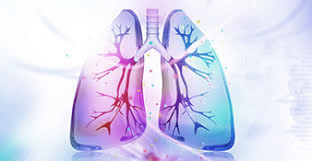 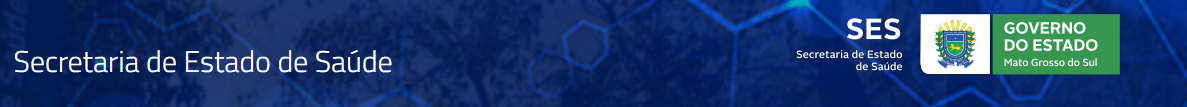 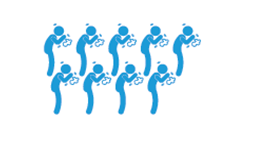 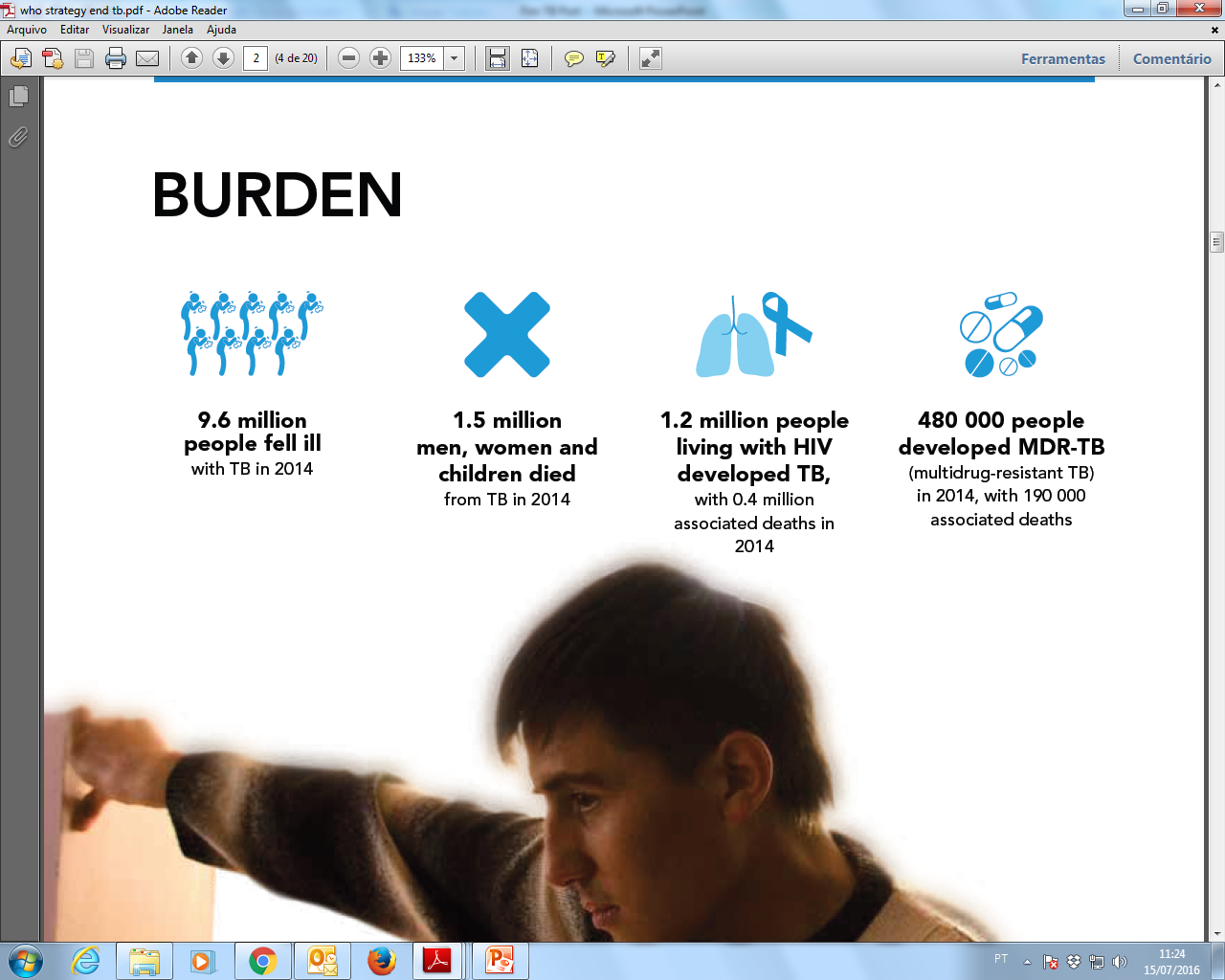 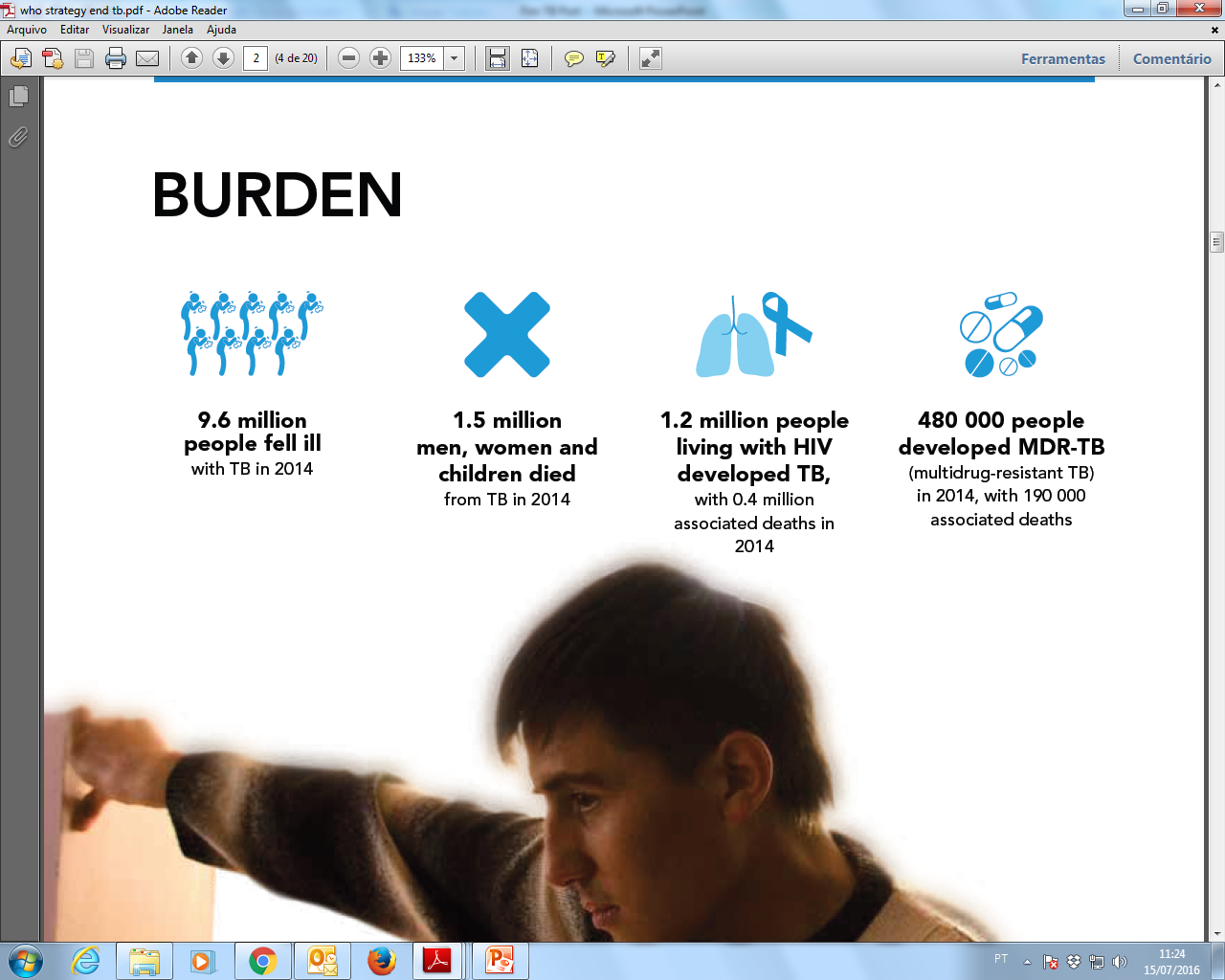 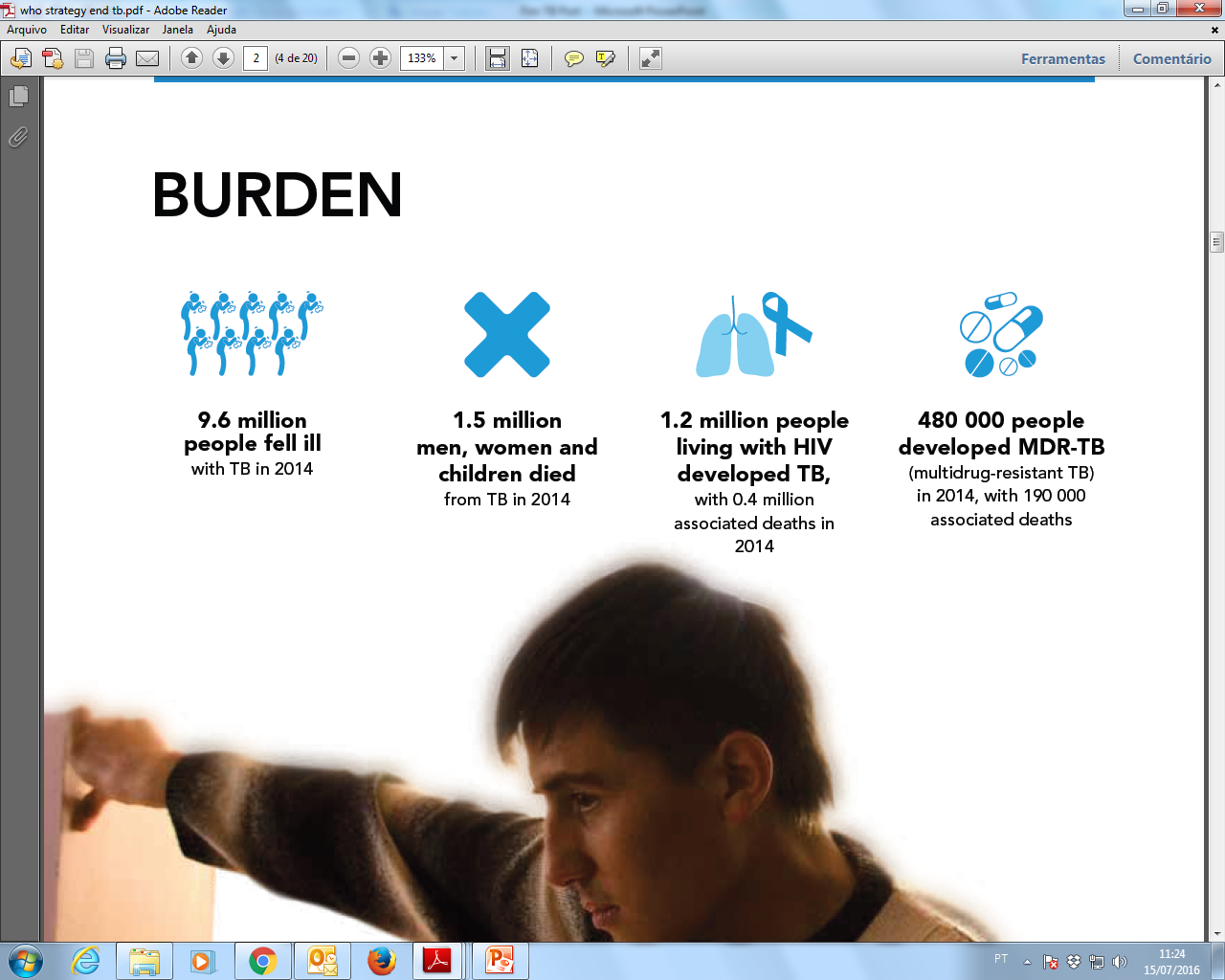 Fonte: 
* Organização Mundial de Saúde
** Programa Nacional de Controle da Tuberculose
*** Programa Estadual de Controle da Tuberculose/SINAN/SIM/SITE-TB  (dados sujeito a alterações com 22% do banco CG em aberto e MS 14%)
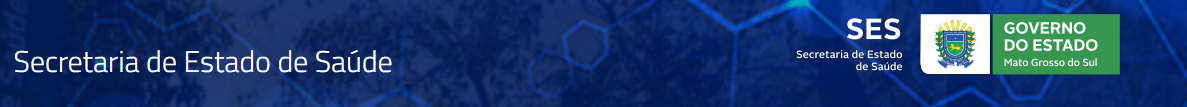 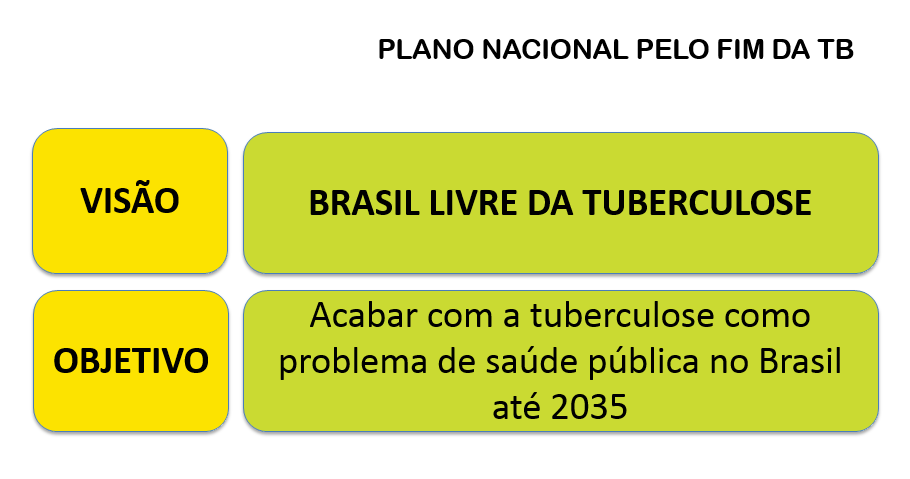 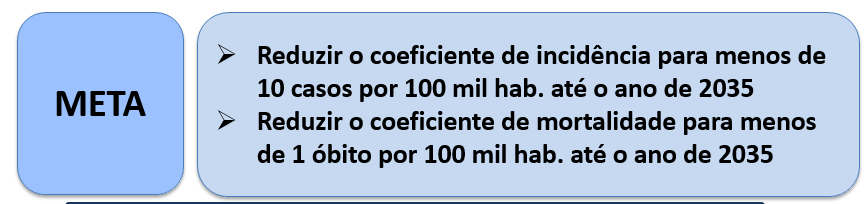 TUBERCULOSE
Vacinação BCG
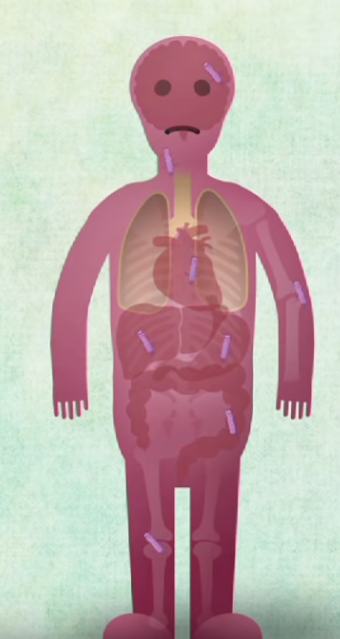 Exame de contato
( transmissão)
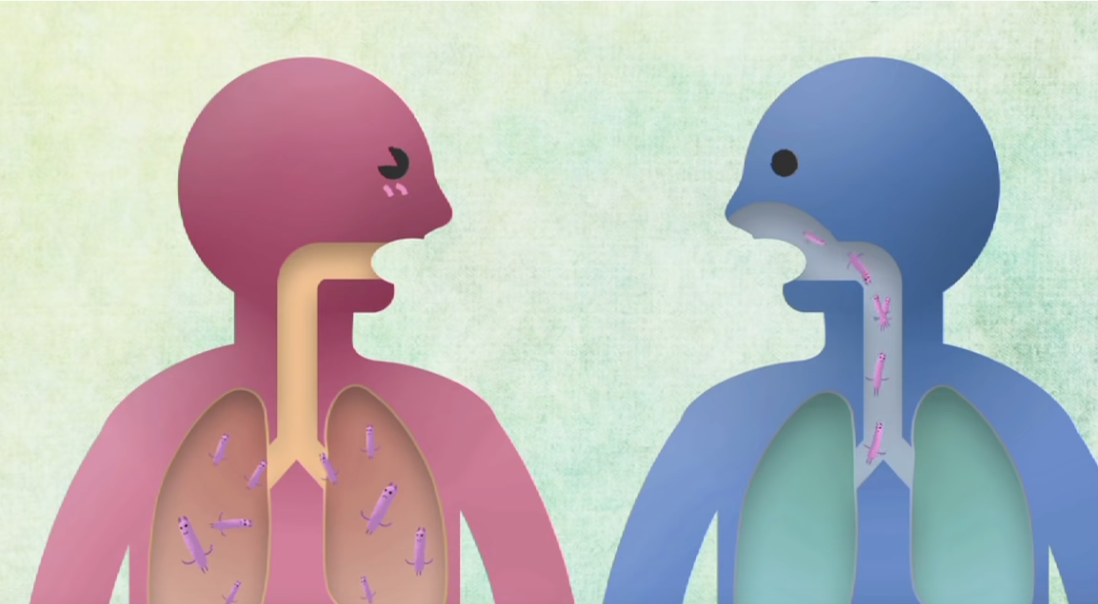 Tratamento e cura
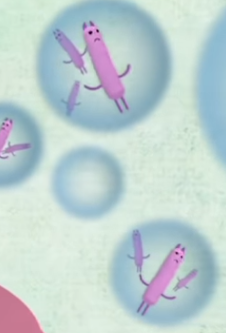 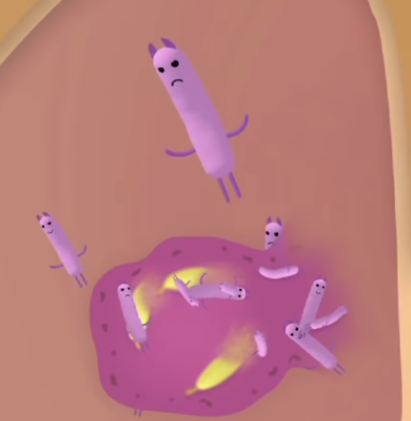 Quimioprofilaxia
ILTB
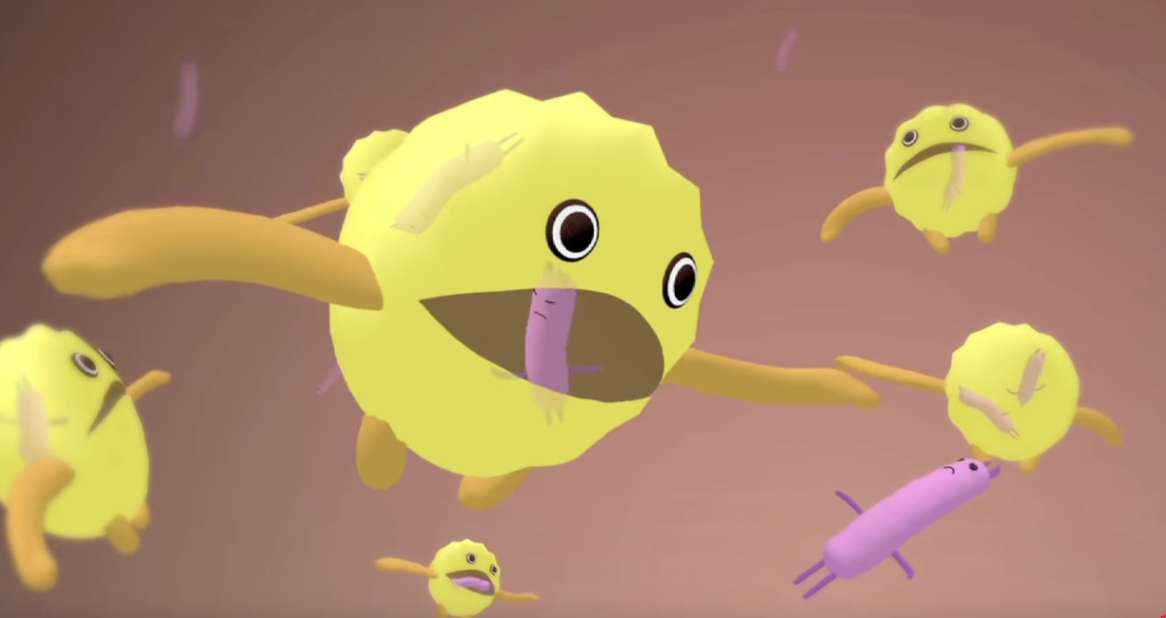 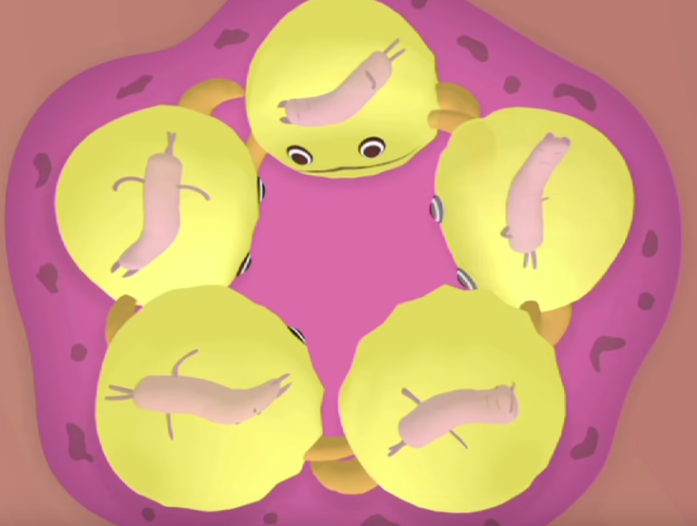 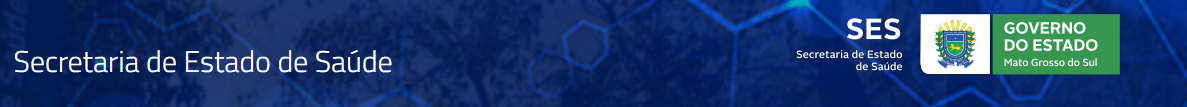 SINAIS E SINTOMAS
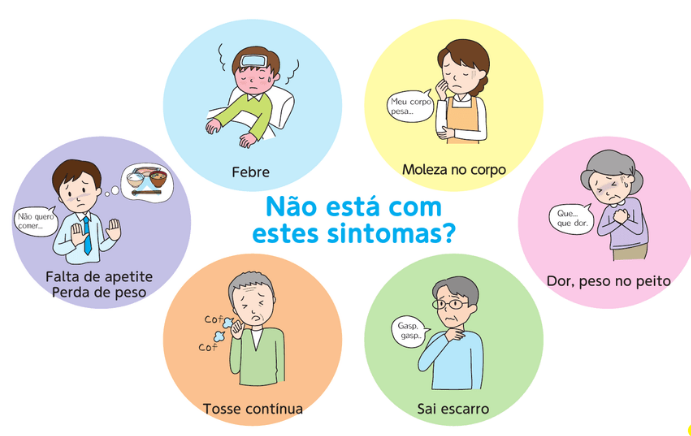 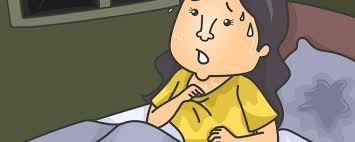 Suor noturno
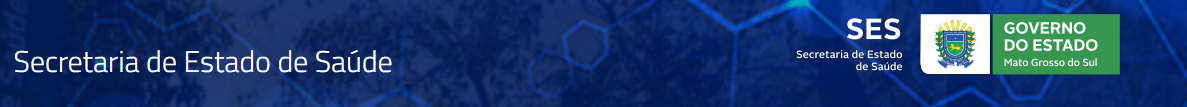 DIAGNOSTICO
Bacteriológico
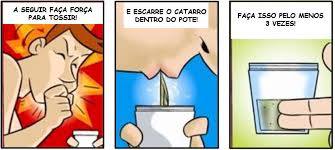 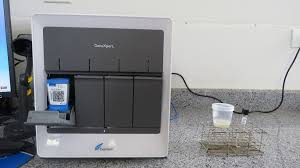 Avaliação médica com histórico do paciente e exame físico
Teste Rápido Molecular (TRM)
Baciloscopia de escarro,  cultura
Imagem
Outros
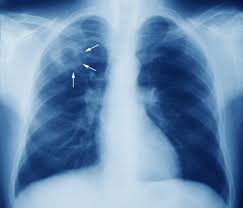 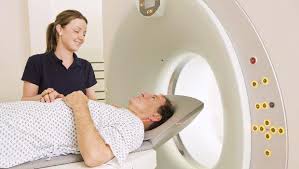 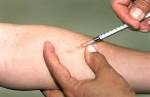 Prova tuberculínica
Tomografia...
Radiografia do tórax
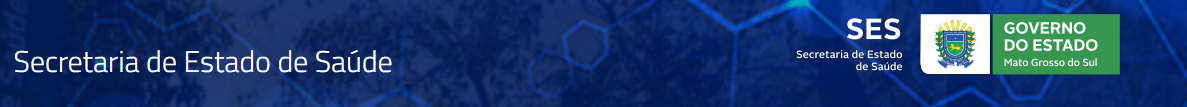 TRATAMENTO BÁSICO
PADRONIZADO
Fase Manutenção

Rifampicina                           4 meses
Isoniazida
Intensiva/Ataque (4 em 1)

Rifampicina
Isoniazida                                      2 meses
Pirazinamida
Etambutol
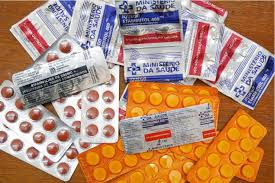 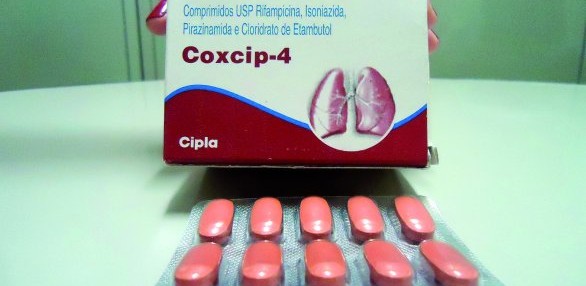 Atenção
Fase de Manutenção é de 10 meses para TB Meningoencefálica e Osteoarticular
Atenção
Não esta indicado Etambutol para ≤ 10 anos
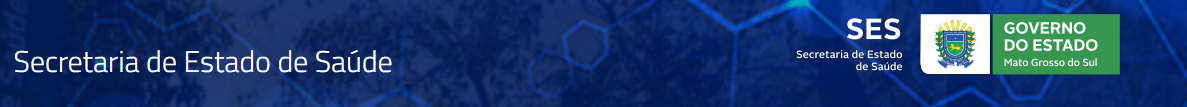 Papel da Atenção Primária á Saúde
Portaria 4.279/2010- institui Redes de Atenção a Saúde,                                                                                                                                                      
Decreto 7.508/2011- regulamenta a Lei 8.080/90,
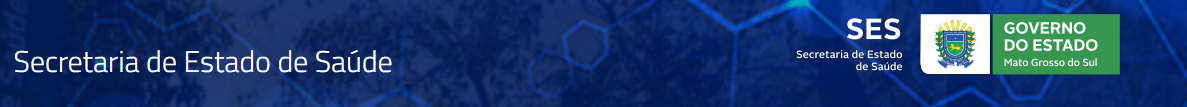 Papel da APS na Tuberculose
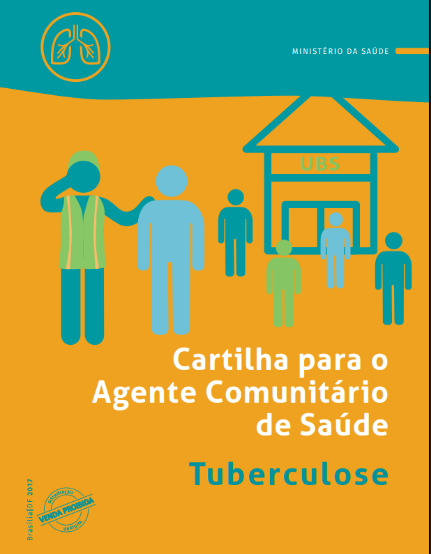 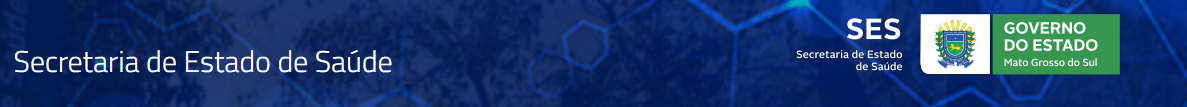 Competência da APS e atribuições do ACS
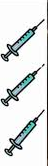 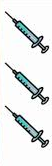 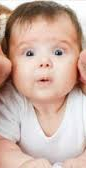 Realizar vacinação BCG e monitorar coberturas vacinais;

Divulgar a doença na comunidade e Realizar busca ativa de Sintomático Respiratório;





Possibilitar, conforme a rede do município, que a primeira amostra de escarro seja coletada no momento da suspeita de tuberculose;
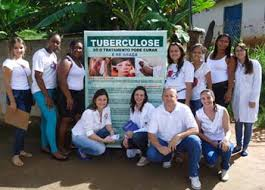 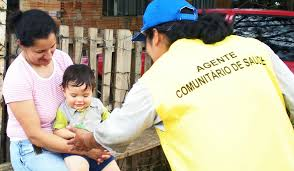 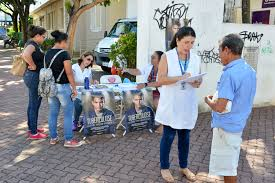 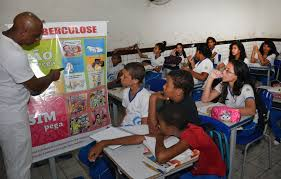 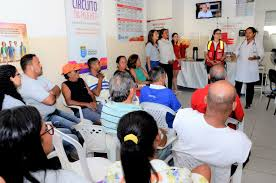 Visita domiciliar/instituições fechadas
Rodas de conversa nas Unidades de saúde
Atividades extramuros/educação em saúde
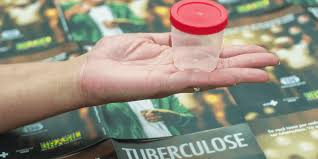 Competência da APS
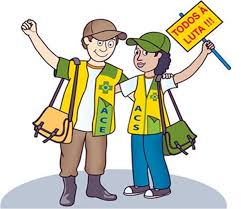 Indicar e prescrever o esquema básico;
Realizar o Tratamento Diretamente Observado;
Responsabilizar-se pelo bom andamento de todos os casos de sua região;
Identificar (estar atento) a ocorrência de efeitos adversos e orientar adequadamente;
Realizar investigação e controle de contatos;
Oferecer a testagem HIV;
Realizar o controle contínuo de faltosos;
Preencher de forma adequada os instrumentos de controle ( Notificação, Livro de SR, Livro de Registro de pacientes em tratamento);
Encaminhar para unidade de referencia casos específicos ( TB-DR, hepatotoxidade, resistência medicamentosa...);
Receber e acompanhar os casos atendidos e encaminhados pela referencia;
Oferecer apoio aos doentes em relação ás questões psicossociais ;






Realizar vacinação BCG e monitorar coberturas vacinais;
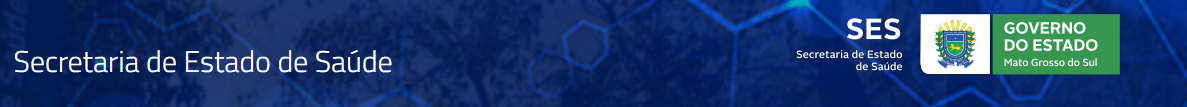 Medidas de controle de infecção da TB
Medidas administrativas  ( organizar fluxo de atendimento e capacitar a equipe...)



Medidas de controle ambiental/engenharia  ( salas ventiladas e iluminadas, local externo adequado para coleta de escarro...)




Medidas de proteção respiratória  ( uso de máscara)
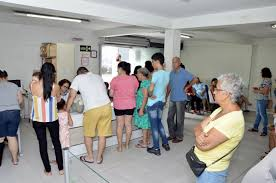 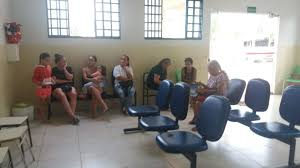 IMPORTANTE
Calcula-se que, durante um ano, um indivíduo que tenha baciloscopia positiva pode infectar, em média, de 10 a 15 pessoas.

Com o início do tratamento, a transmissão tende a diminuir gradativamente e, em geral, após 15 dias de tratamento, ela encontra-se muito reduzida.

Medidas de controle sejam implantadas até a negativação da baciloscopia (cobrir a boca com o braço ou lenço ao tossir, manter o ambiente bem ventilado e com bastante luz solar).

O bacilo é sensível à luz solar, e a circulação de ar possibilita a dispersão de partículas infectantes. Com isso, ambientes ventilados e com luz natural direta diminuem o risco de transmissão.
OBRIGADA!
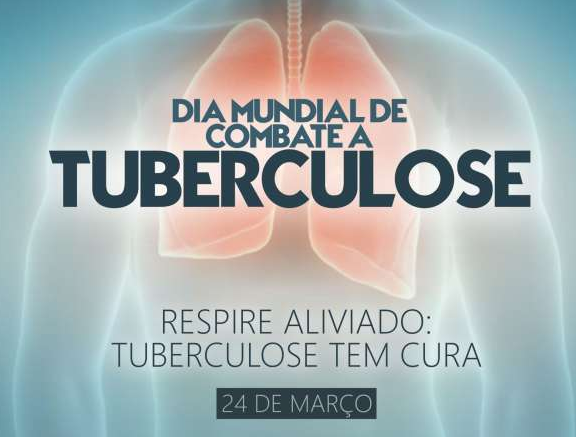 Contato:  3318-1835
                  3318-1837
                  3318-1838

tuberculosesaudems@hotmail.com